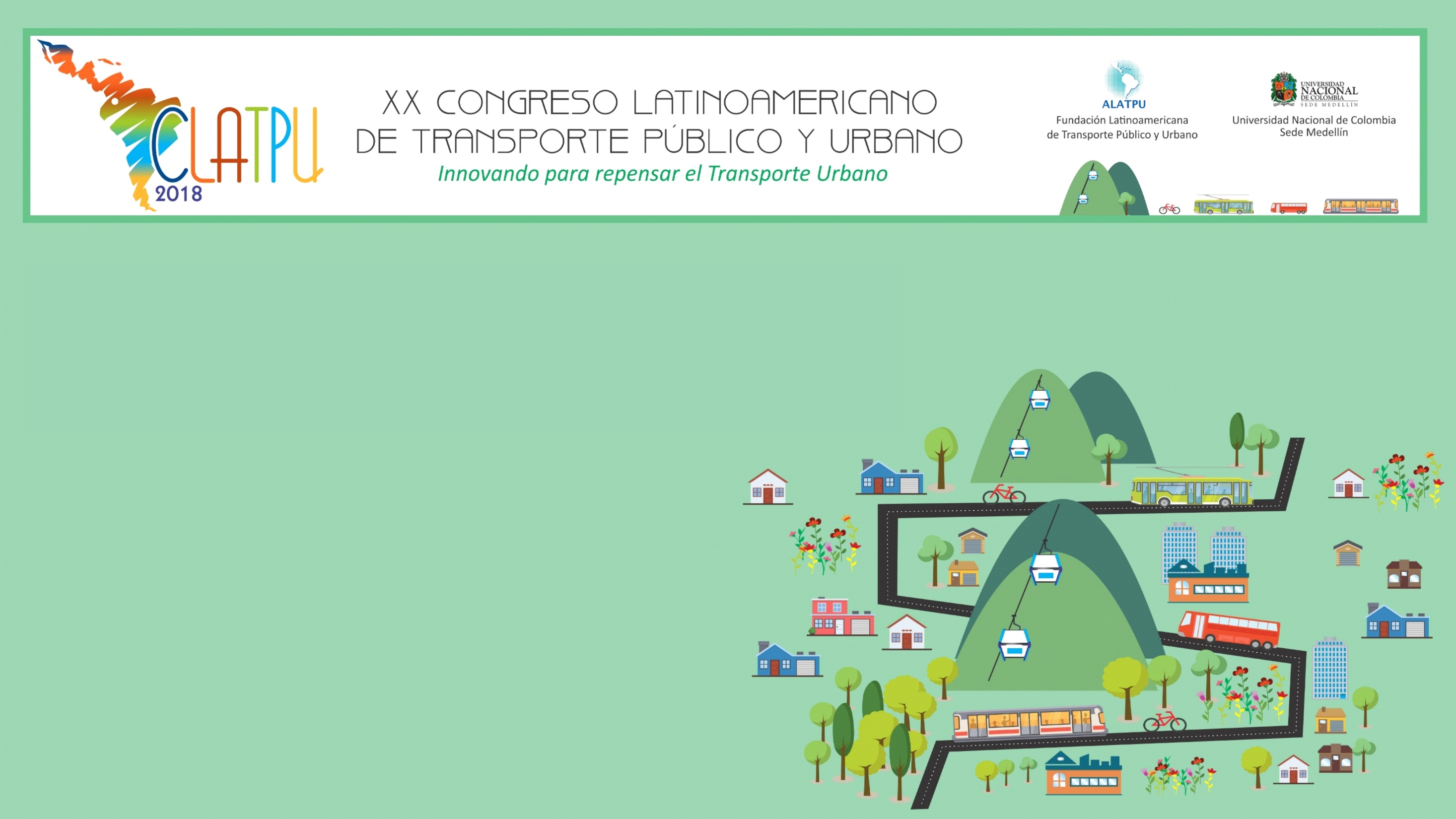 Nombre de la conferencia en Arial 36 negrita.
Abarca tantas líneas como sea necesario

Nombre conferencista / Institución. Arial 20
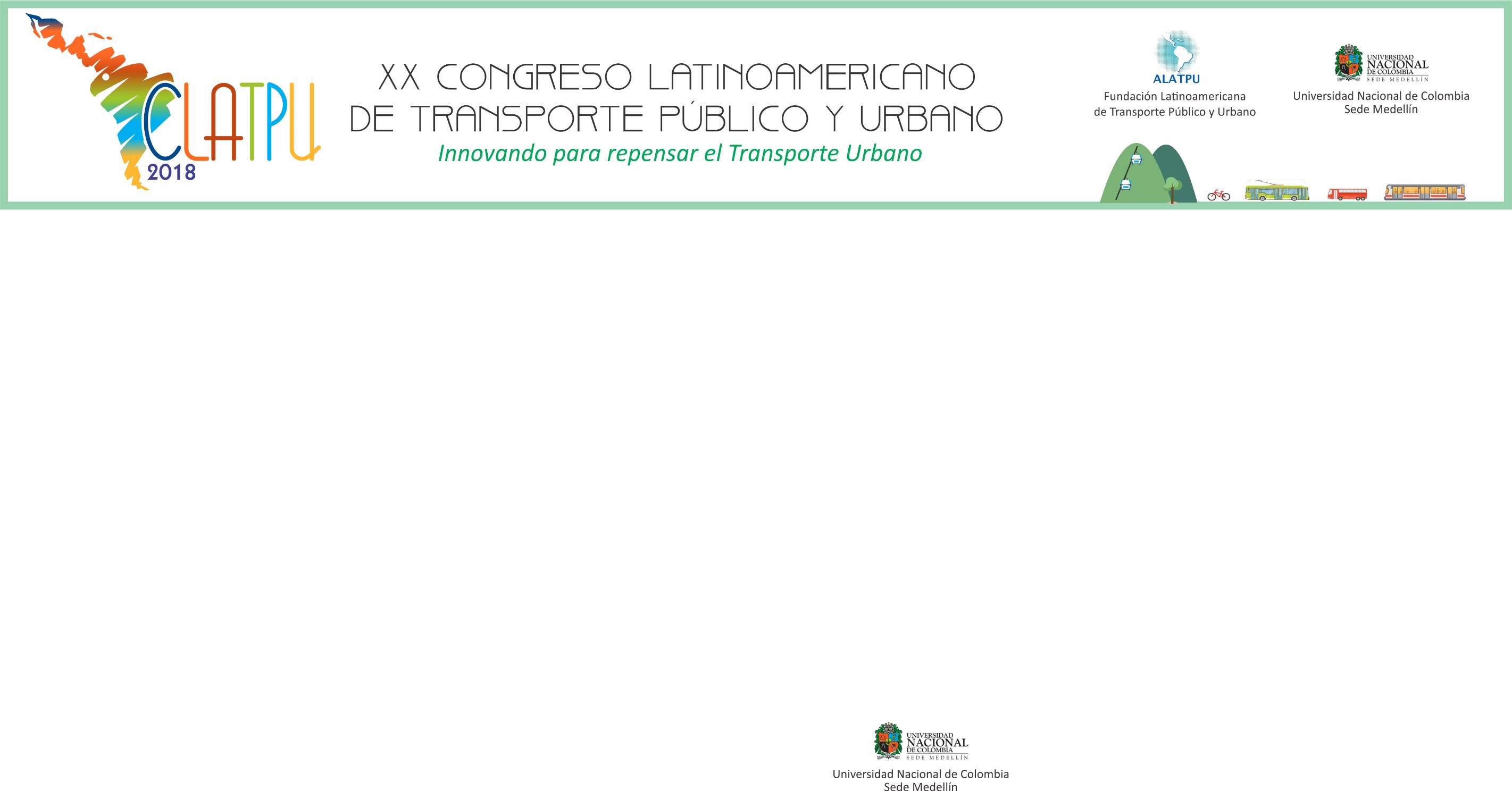